A few pictures of LHCb
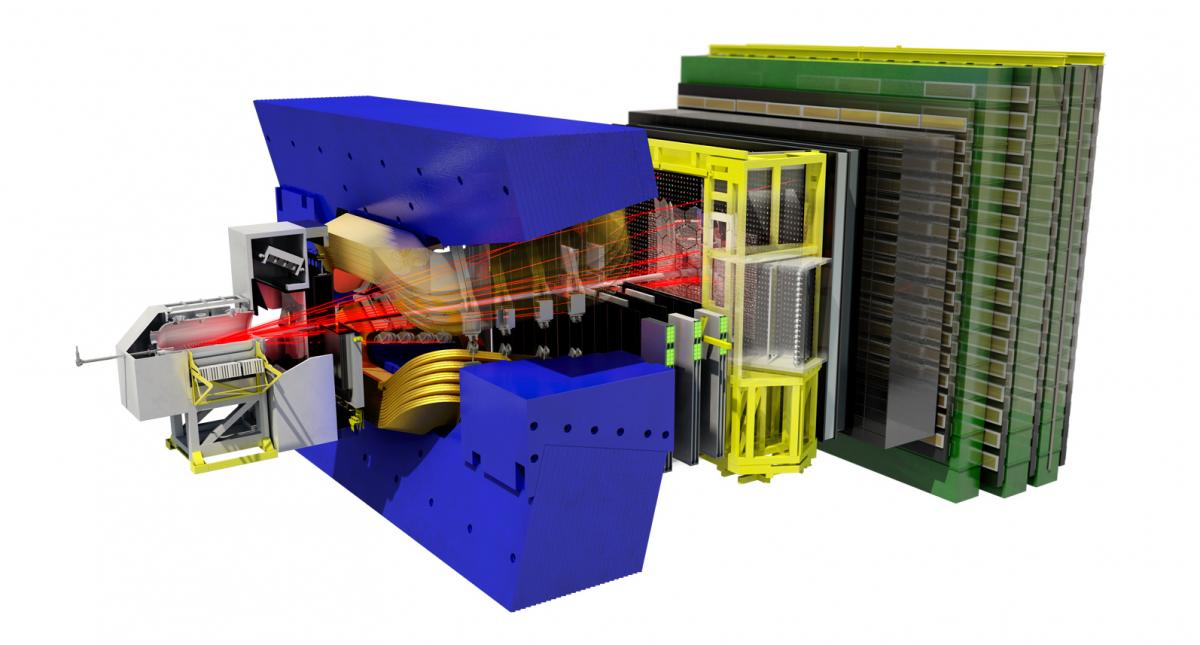 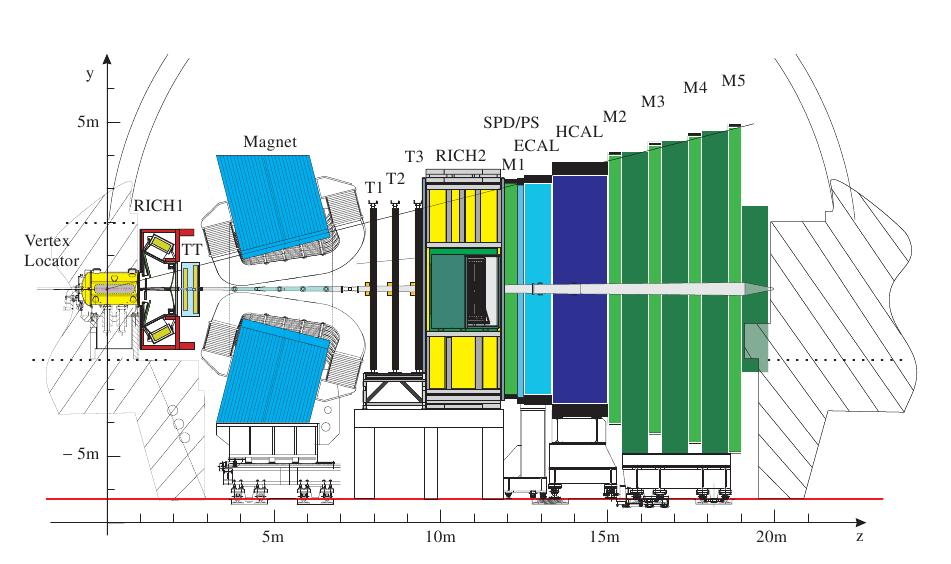 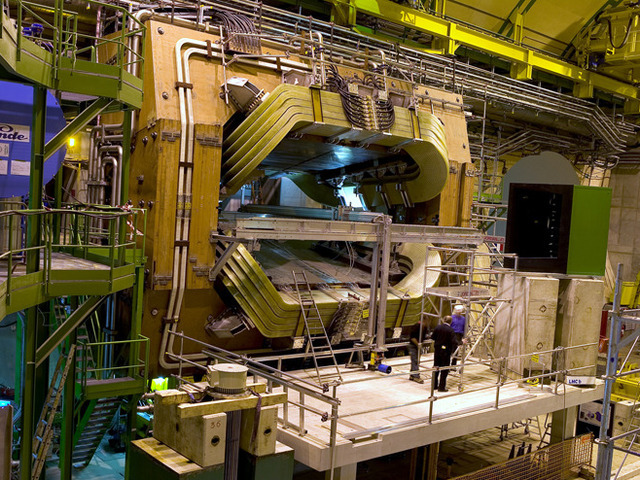 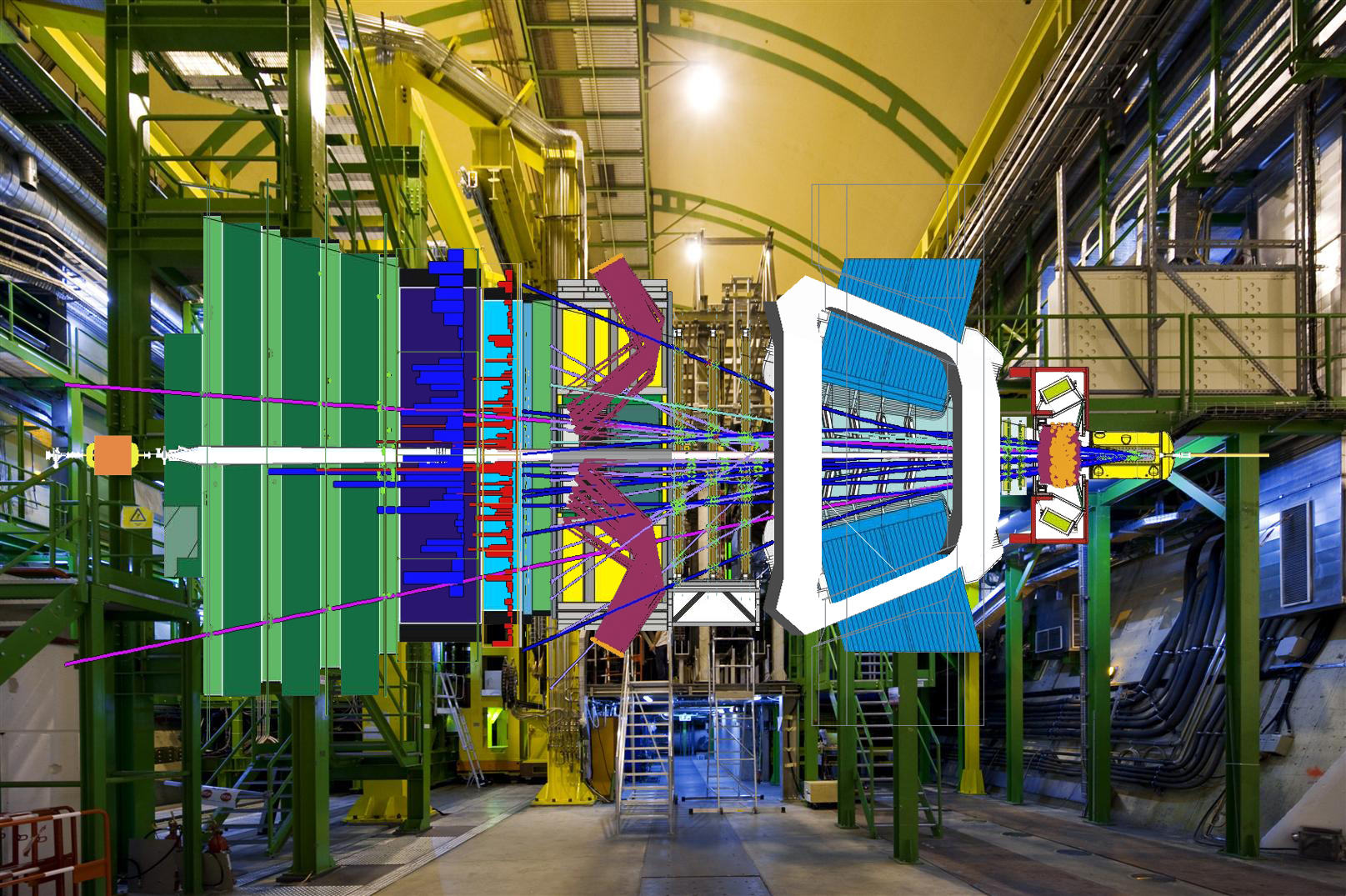